बच्चे को उठाने के तरीकें |अभिभावक के लिए ट्रेनिंग वर्कशॉप
गोद में
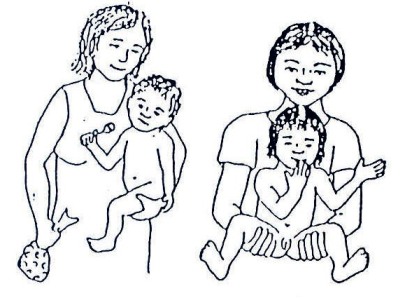 गोद में
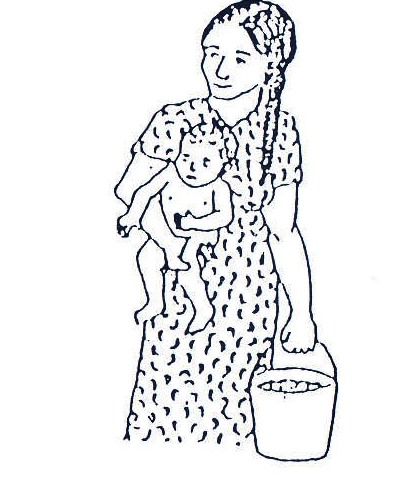 गोद में
गोद में
बिस्तर से
उठाने के
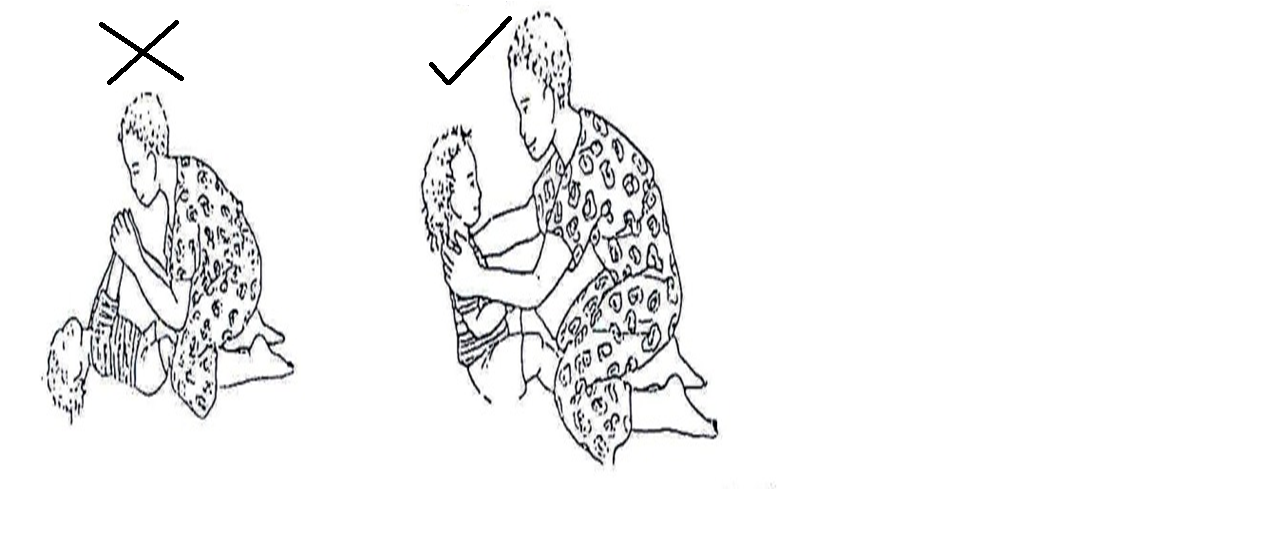 बैठ कर खेलना|
खडें
दुध पिलाना |